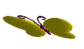 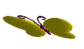 BÀI 8
ẤN ĐỘ CỔ ĐẠI
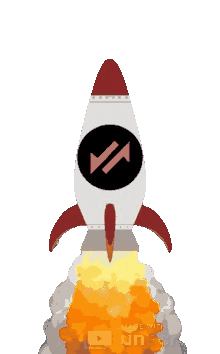 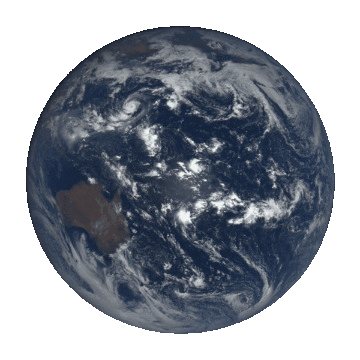 A. Khởi Động
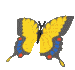 III.
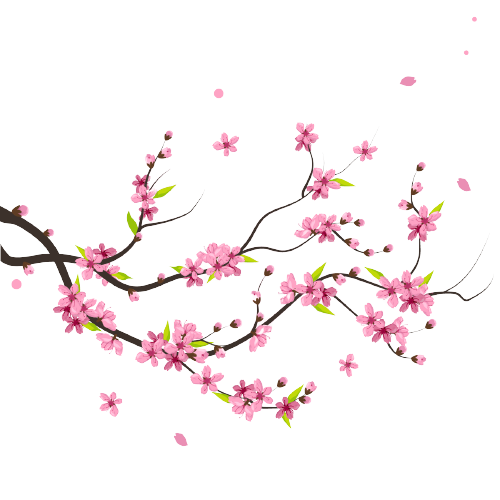 Những thành tựu văn hoá tiêu biểu
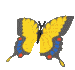 Kĩ thuật mảnh ghép
Kiến trúc, lịch pháp, toán học.
Chữ viết, văn học, tôn giáo.
3. Những thành tựu văn hoá tiêu biểu
Nhóm 1,2,3,4
Nhóm 5,6,7,8
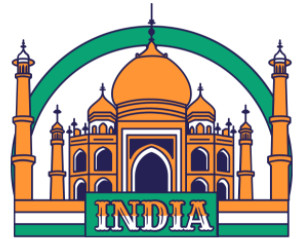 Note: Em hãy kể tên các thành tựu văn hoá tiêu biểu của Ấn Độ cổ đại.
3. Những thành tựu văn hoá tiêu biểu
Tôn giáo
Văn học
Chữ viết
Sử thi Ma-ha-bha-ra-ta và Ra-ma-y-a-na.
Đạo Bà La Môn, đạo Phật
Chữ Phạn.
Kiến trúc
Lịch pháp
Toán học
Cột đá A-sô-ca và đại bảo tháp San-chi
Làm ra lịch.
Hệ số có 10 chữ số, đặc biệt là giá trị của số 0
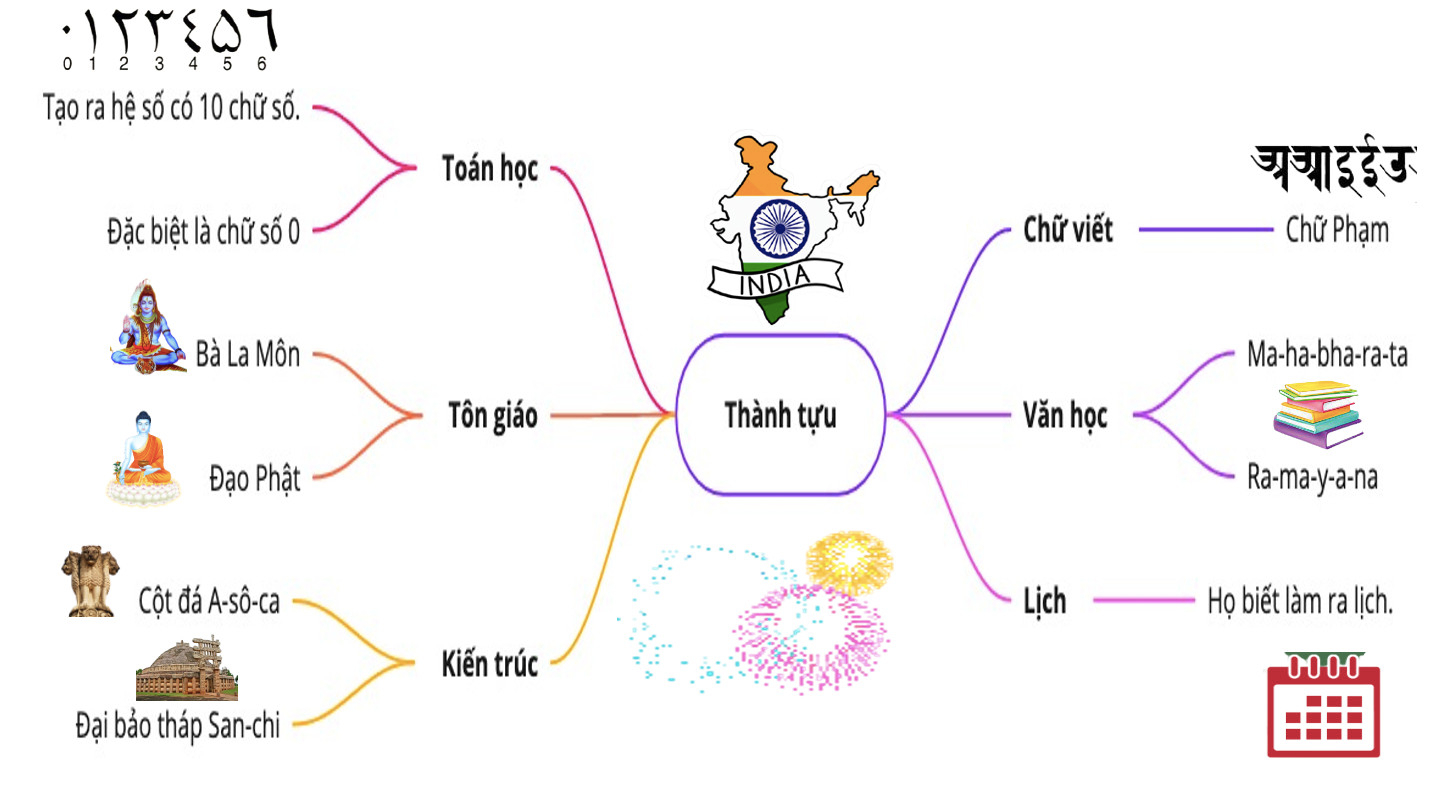 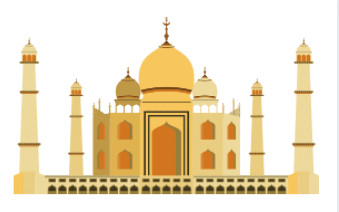 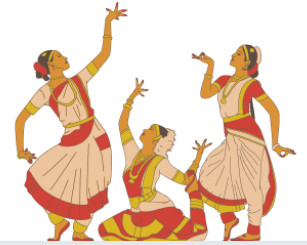 Em ấn tượng nhất với thành tựu nào của nến văn minh Ấn Độ cổ đại? Vì sao?
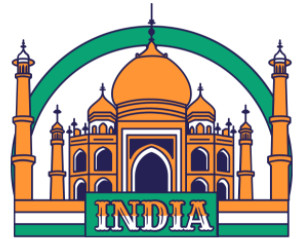 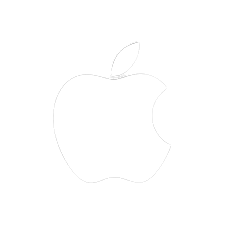 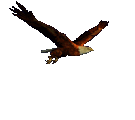 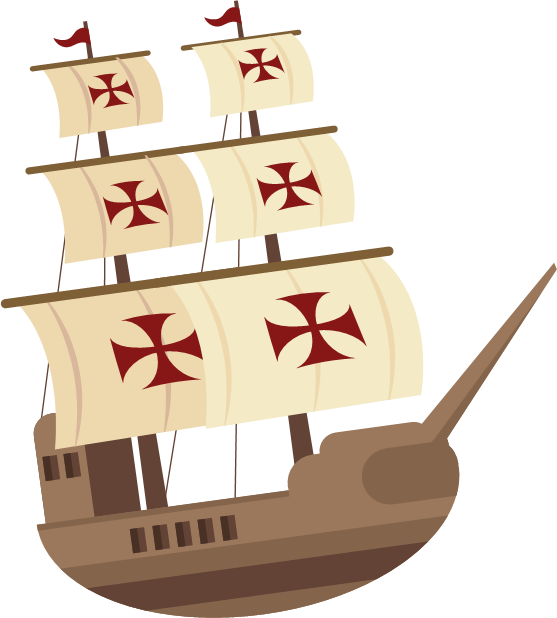 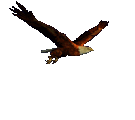 B.
LUYỆN TẬP, VẬN DỤNG
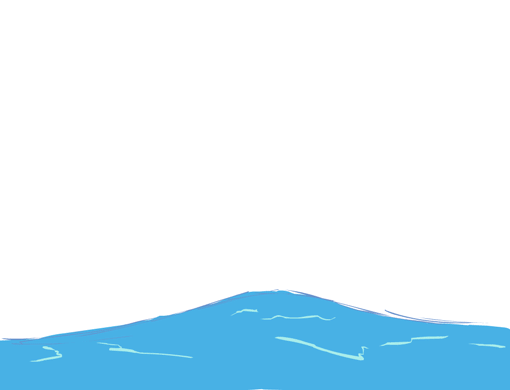 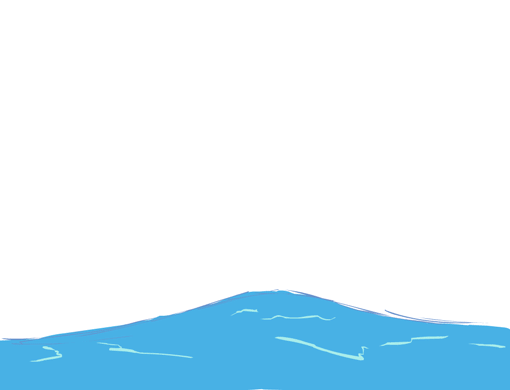 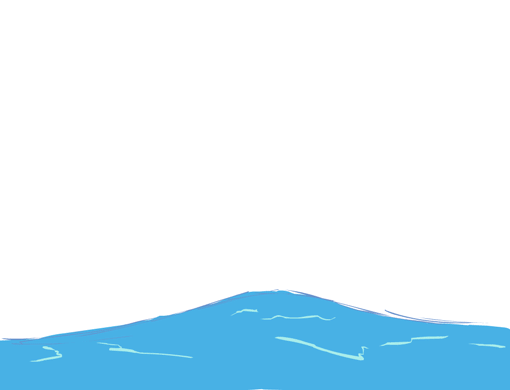 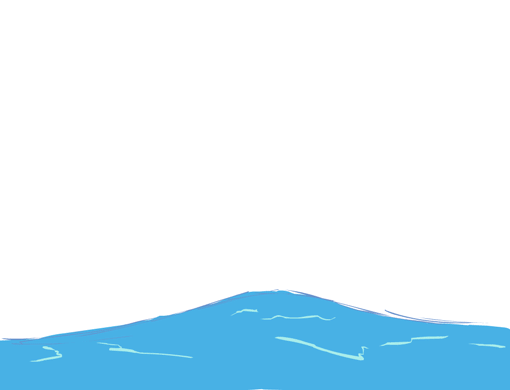 LUYỆN TẬP
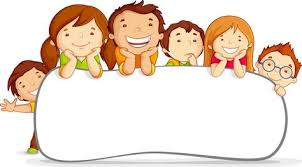 Từ khóa
TRÒ CHƠI Ô CHỮ
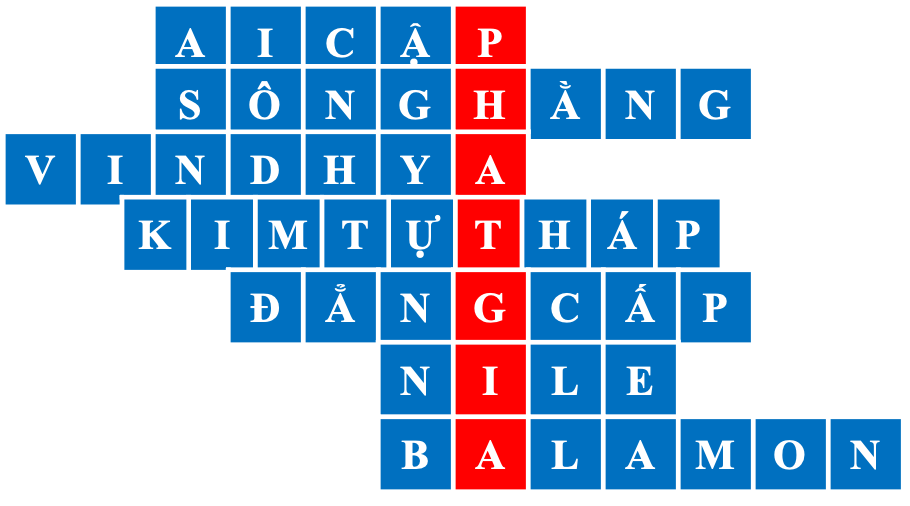 Câu 1
Câu 2
Câu 3
Câu 4
Câu 5
Câu 6
Câu 7
Câu 8
Câu 1: Đất nước được xem là tặng phẩm của sông Nin? (5 chữ cái)
Câu 2: Con sông linh thiêng của người Ấn Độ? 
(8 chữ cái)
Câu 3: Dãy núi chia đội Ấn Độ thành hai miền Nam Bắc? (7 chữ cái)
Câu 4: Di sản văn hóa thế giới cổ đại duy nhất còn nguyên vẹn đến ngày nay? (9 chữ cái)
Câu 5: Chế độ xã hội cổ truyền khắc nghiệt của Ấn Độ gắn với Bà La Môn giáo? (7 chữ cái)
Câu 6:  Dòng sông là trái tim của Ai Cập? 
(4 chữ cái)
Câu 7: Tôn giáo cổ xưa nhất của Ấn Độ ra đời từ thiên niên ki I TCN? (7 chữ cái)
Câu 8: Chữ số đặc biệt nhất trong dãy số tự nhiên của Ấn Độ? (7 chữ cái)
VẬN DỤNG
Thực hiện dự án” Hành trình kết nối di sản”. Em hãy lựa chọn một di sản văn hóa của Việt Nam chịu ảnh hưởng từ nền văn minh Ấn Độ và trình bày những giá trị đặc sắc của di sản đó.
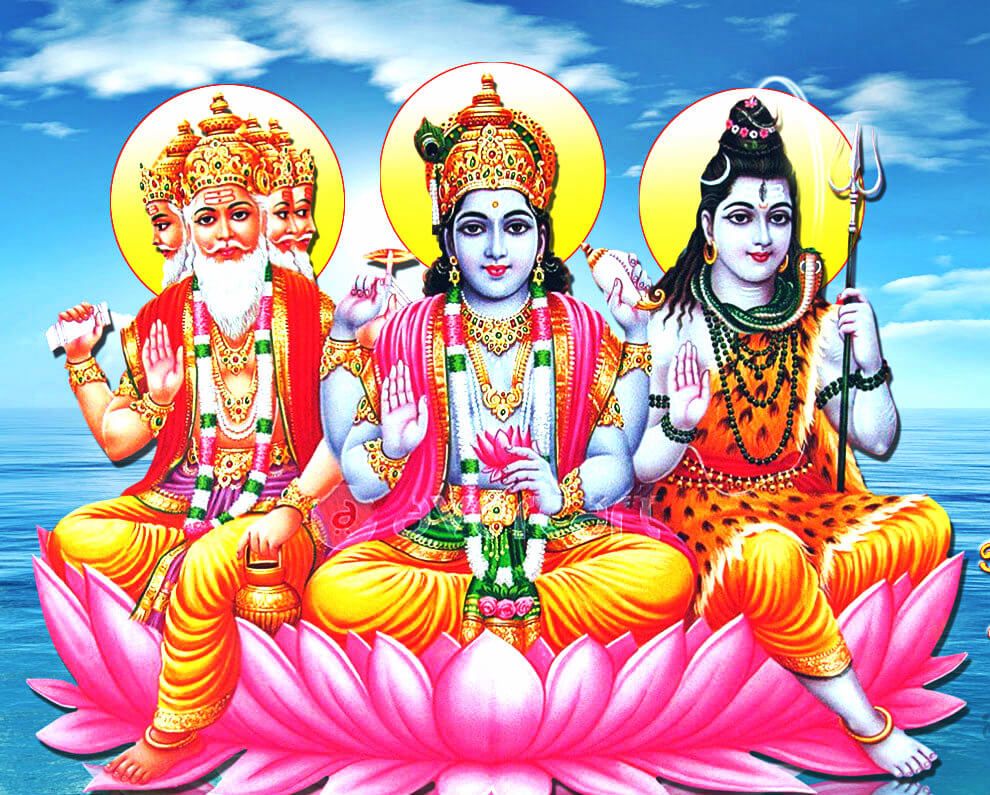 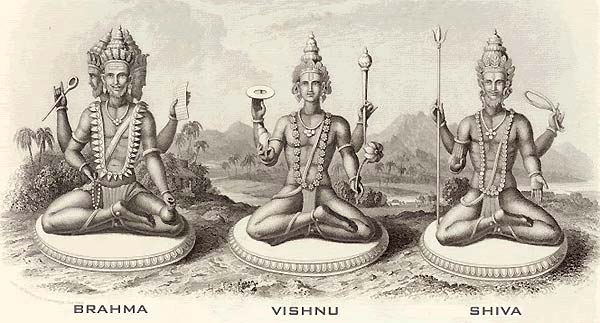 Tôn giáo
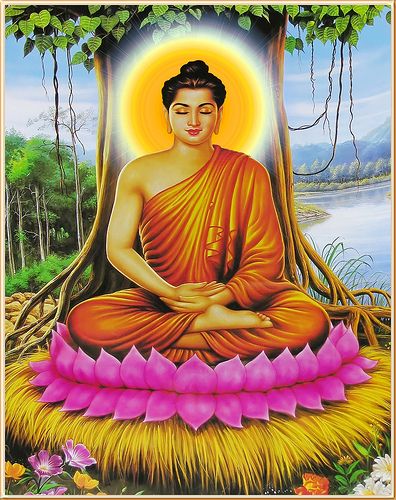 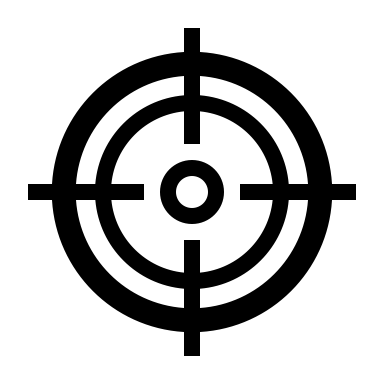 Đạo Hindu
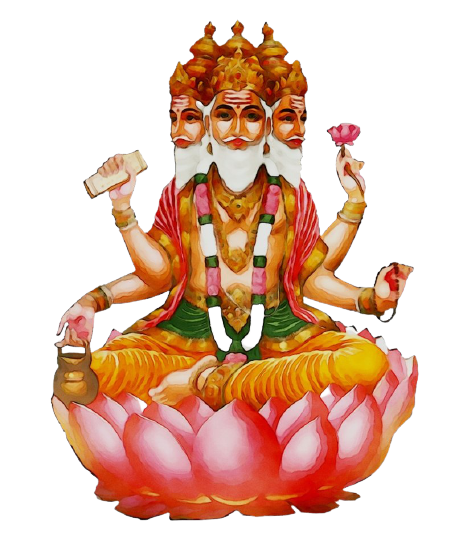 Không có người sáng lập
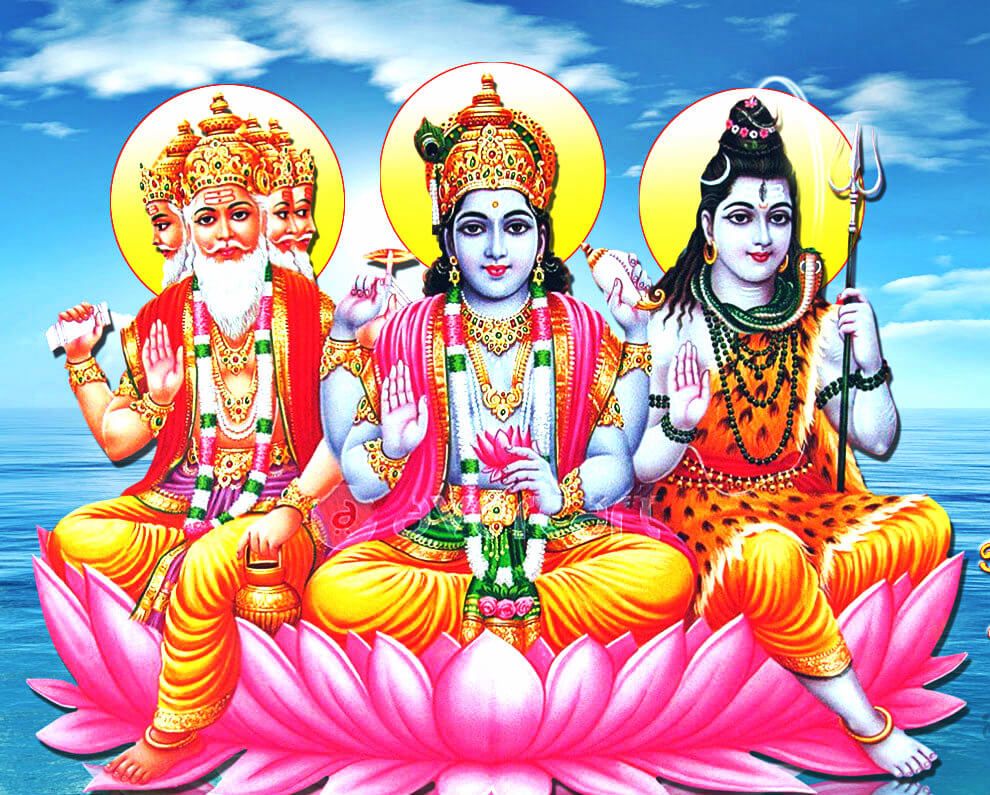 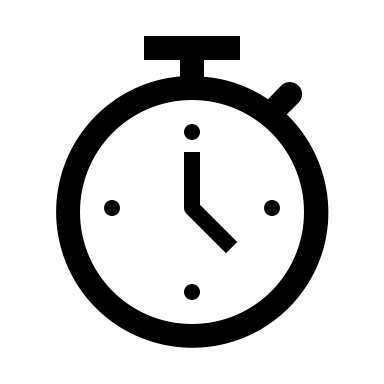 Từ khoảng 3500 năm TCN
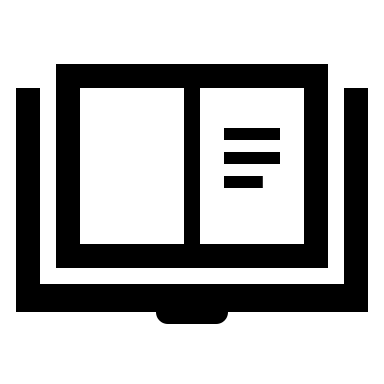 Kinh Vệ đà, bản kinh Bhagavad Gita
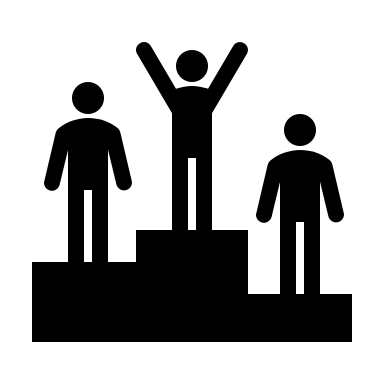 Brahman – đấng Sáng tạo, Vishnu – người Bảo quản và Shiva – đấng Hủy diệt và Tái tạo
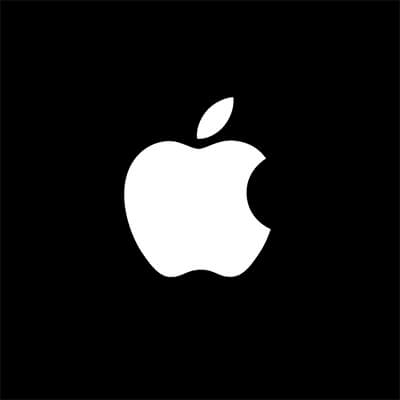 ẤN ĐỘ GIÁO – ĐẠO HINDU
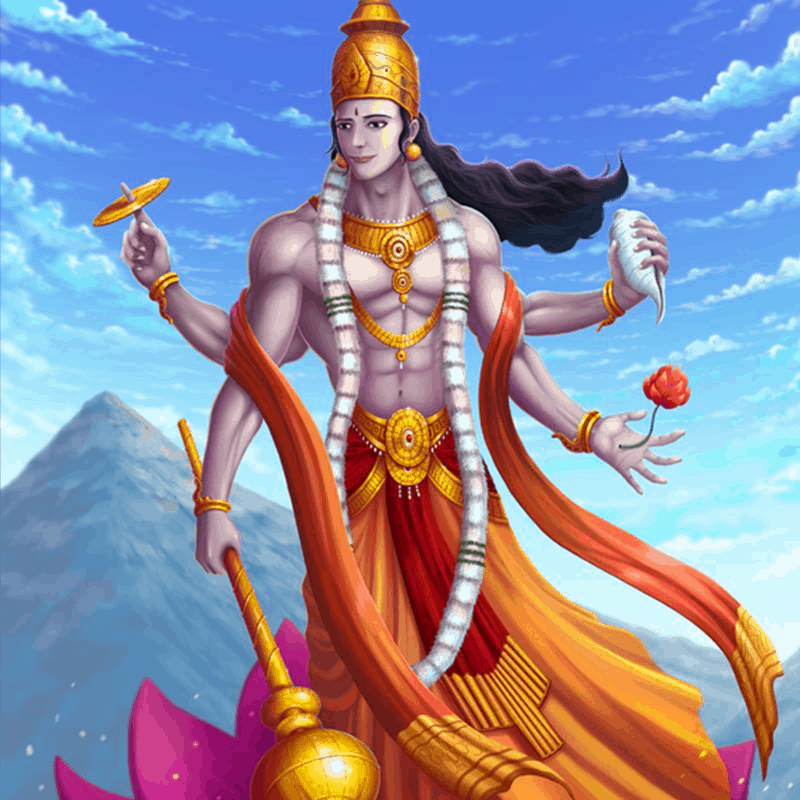 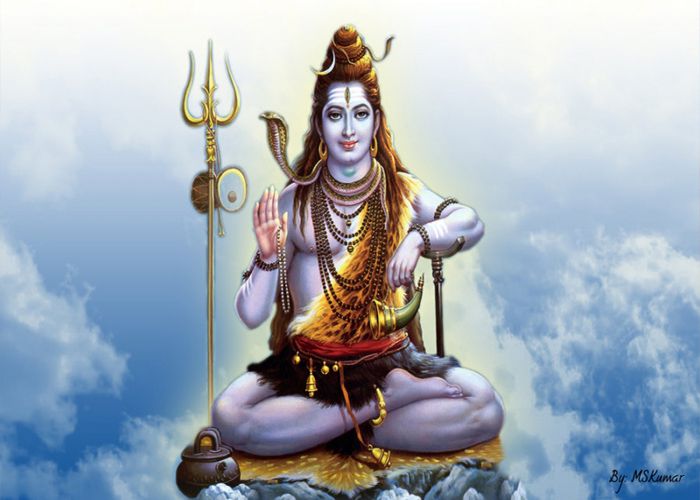 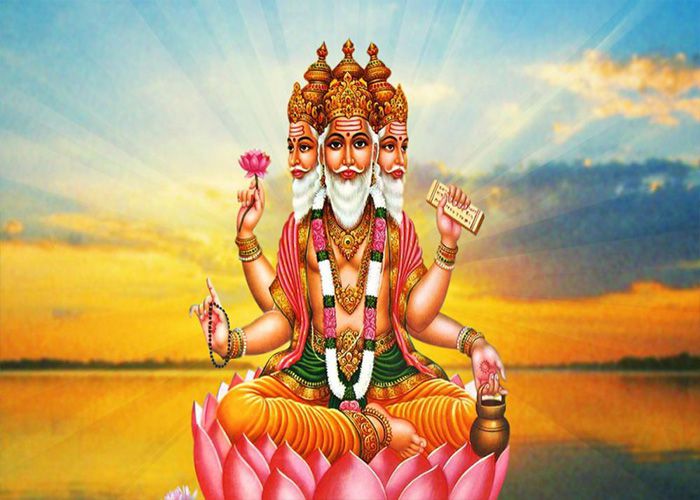 Thần Brahma 
(Phạm Thiên) theo thần thoại Hindu là người sáng tạo và lèo lái vũ trụ. Brahma là cha của các thần và của loài người.
Thần Shiva 
là một trong các vị thần chính của Ấn giáo. Là vị thần thời gian do đó là vị thần hủy diệt,
Thần Vishnu 
là một trong các vị thần quan trọng nhất của đạo Hindu và là vị thần được thờ cúng rộng rãi nhất. Là thần bảo vệ vũ trụ
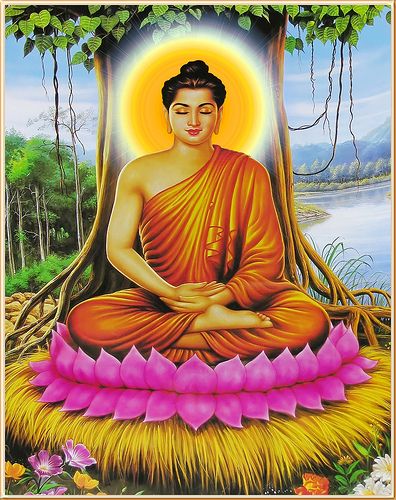 Xuất xứ: Ấn Độ
Thời gian ra đời: Thế kỷ 6 trước Công Nguyên
Người sáng lập: Đức Phật Thích Ca lịch sử (xuất thân từ Thái tử Tất-Đạt-Đa Cồ-Đàm (Siddhattha Gotama) của vương quốc dòng họ Thích Ca (Sakya).
Chủ thuyết: Tránh làm những điều ác,  Làm  những điều thiện, Tu dưỡng Tâm trong  sạch  (kinh Pháp Cú).
Loại tôn giáo: Phổ biến, mở rộng, được truyền bá qua nhiều nước trên thế giới; thuộc về vô-thần, không chủ trương hữu thần, không công nhận có đấng sáng tạo hay thượng đế quyết định số mạng con người; chủ trương về lý nhân-quả.
Những nhánh phái chính: Phật giáo Nguyên thủy (Theravada) và Đại Thừa (Mahayana).
Sử thi Ma-ha-bha-ra-ta và Ra-ma-y-a-na
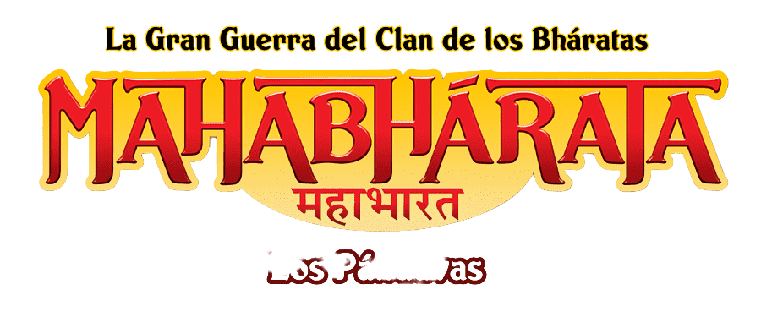 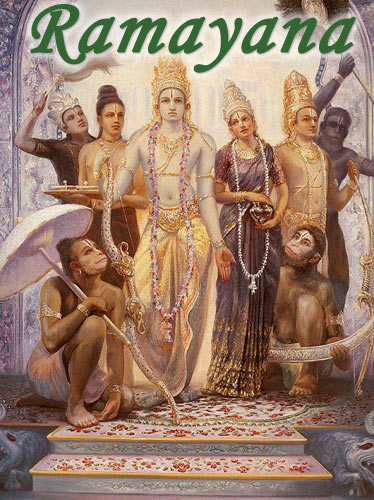 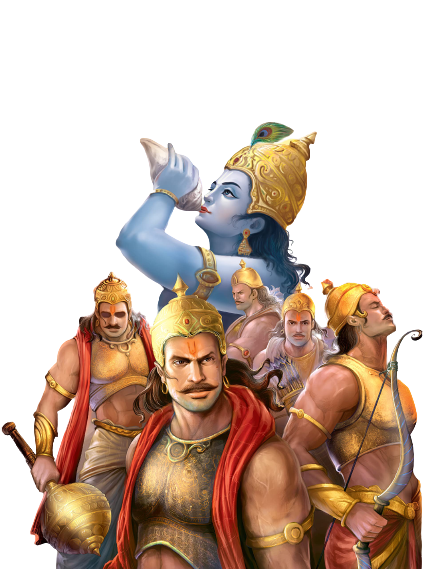 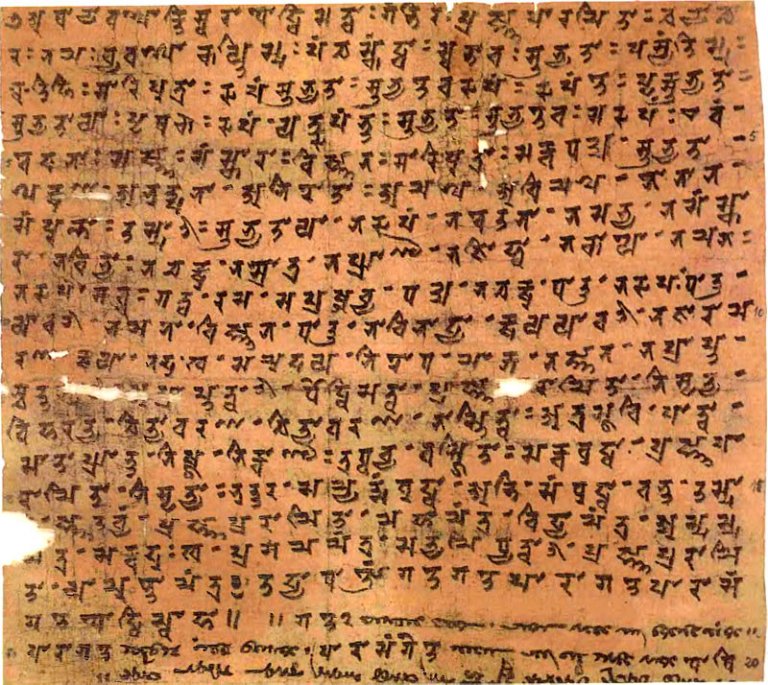 Chữ viết
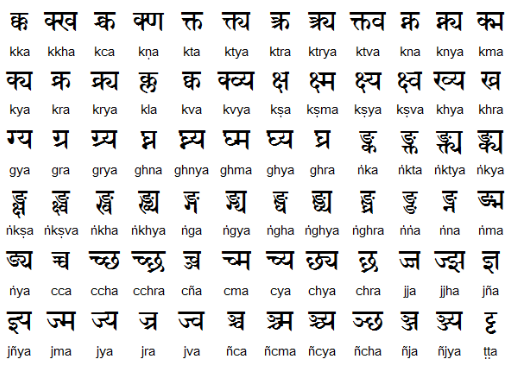 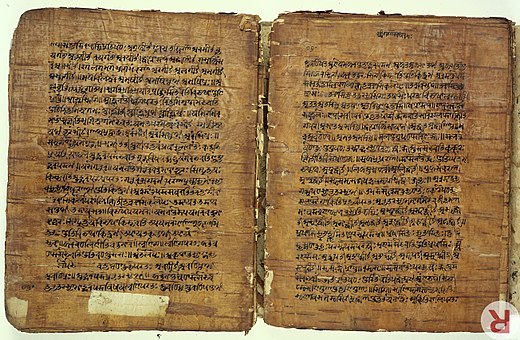 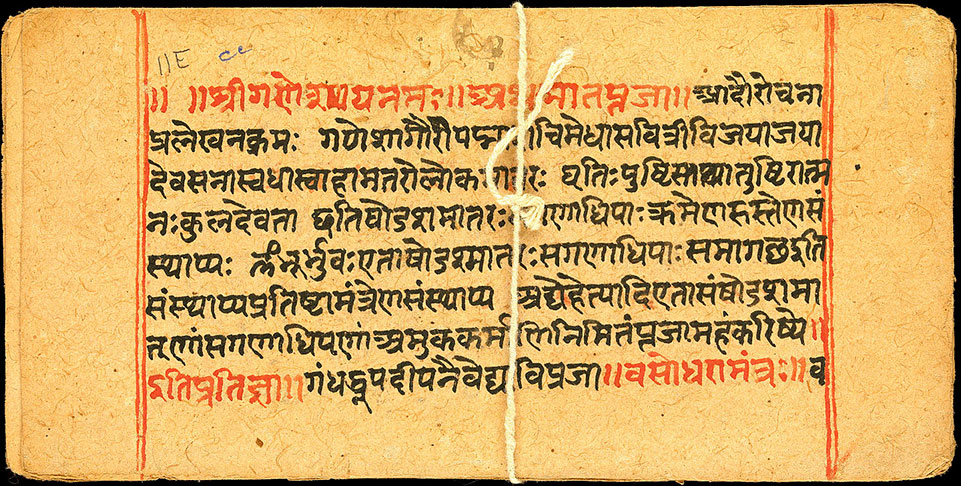 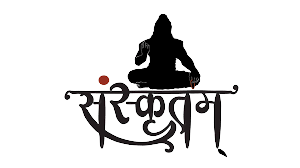 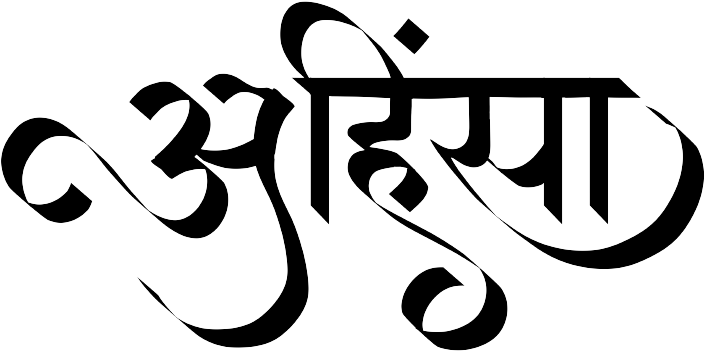 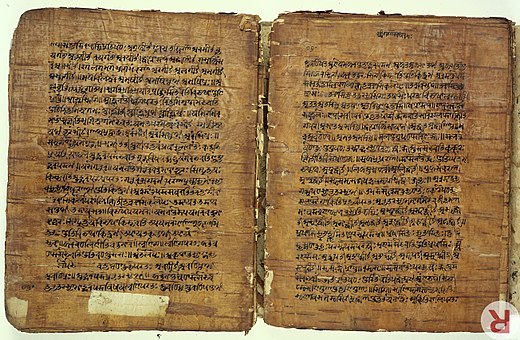 Chữ Phạn
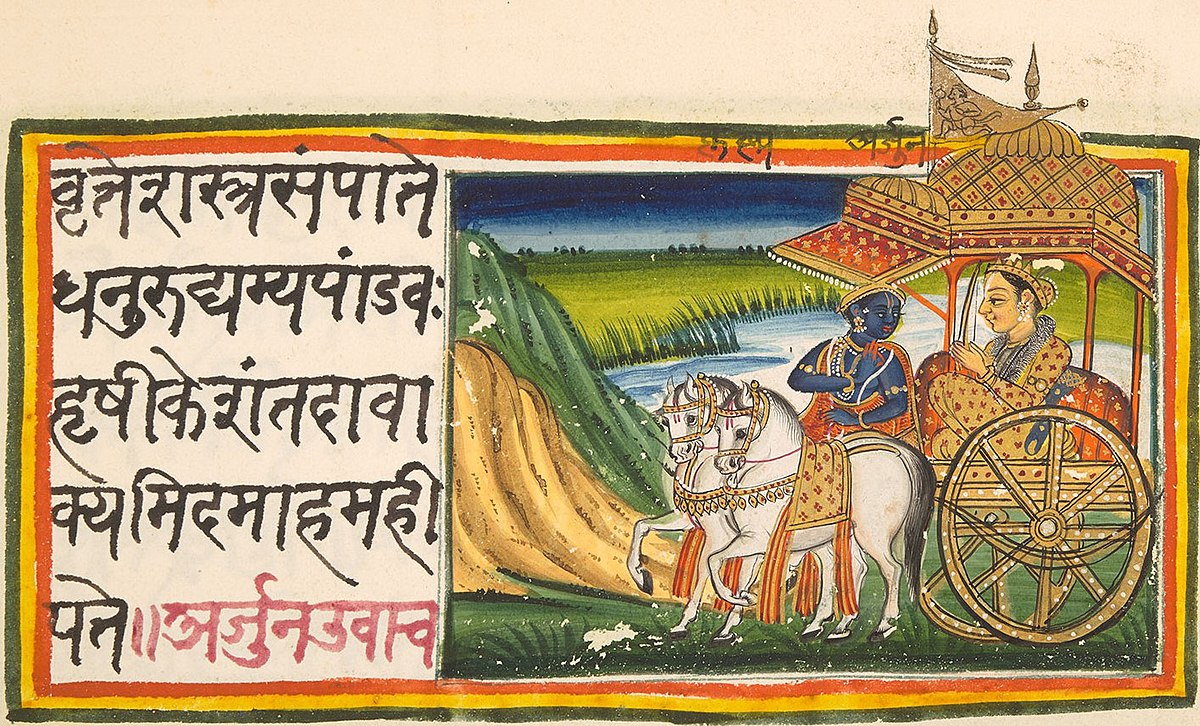 Cột đá A-sô-ca
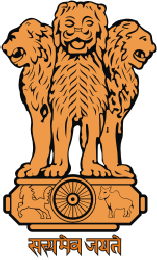 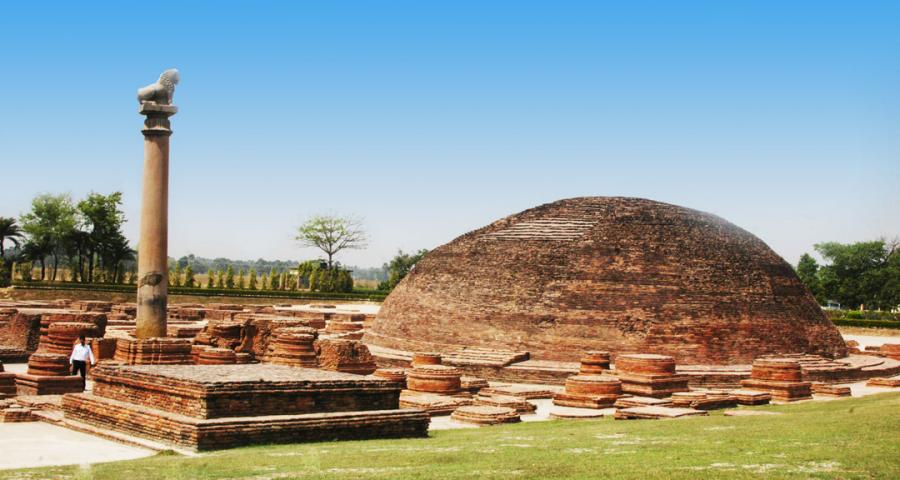 Đại bảo tháp San-chi
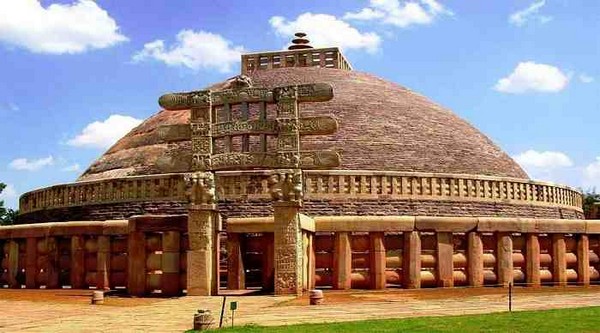 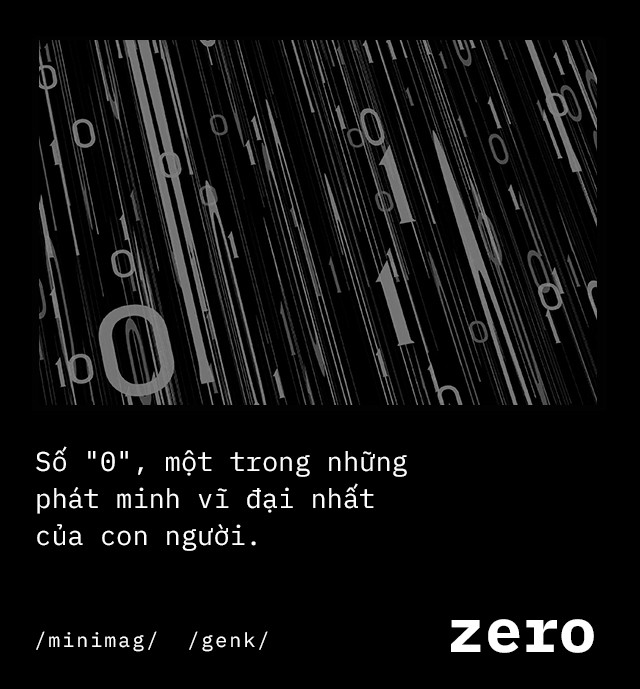 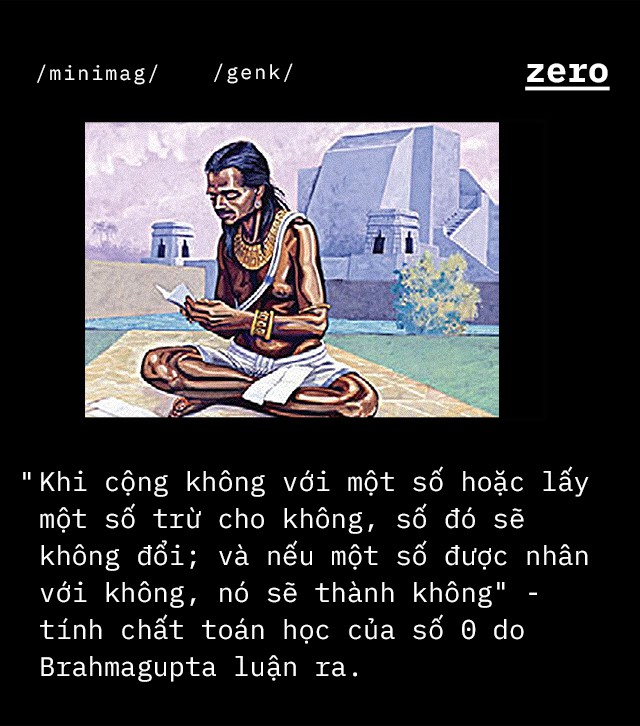 Toán học
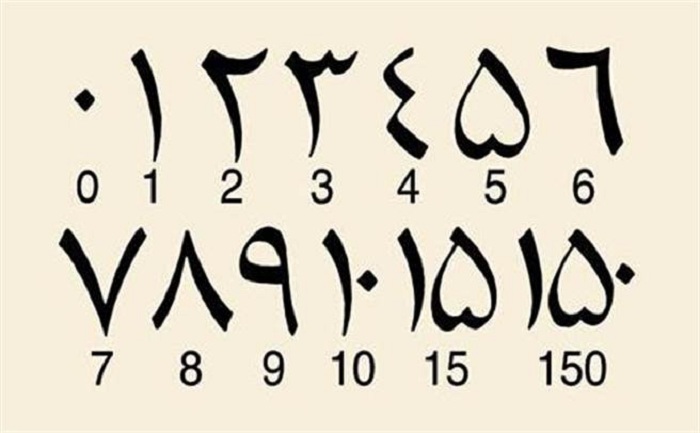 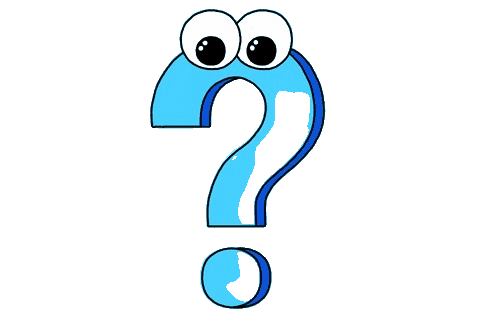 Vận dụng: Quan sát hình ảnh dưới đây, hãy cho biết việc người Ấn Độ sáng tạo ra các chữ số có ý nghĩa như thế nào? Vì sao việc sáng tạo ra chữ số 0 lại được xem là quan trọng nhất?
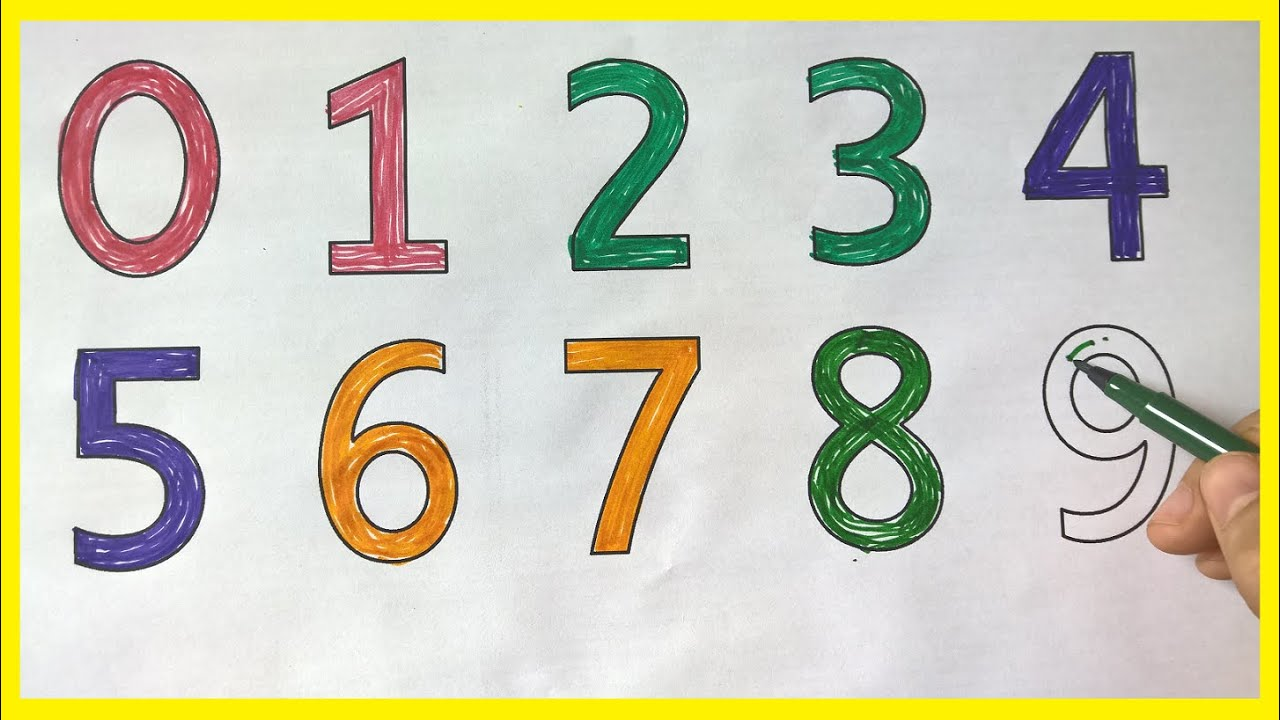 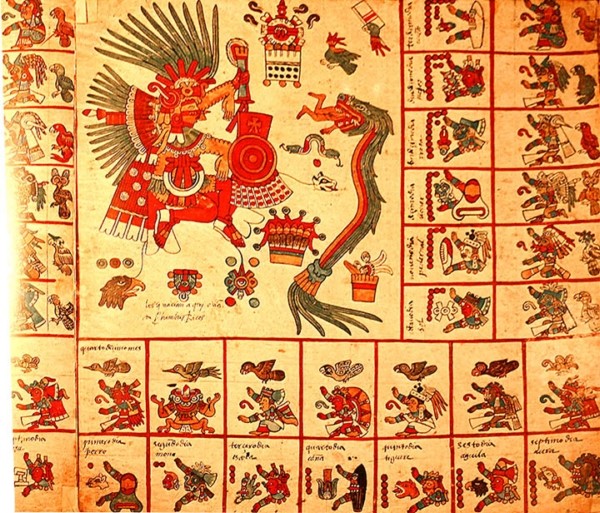 Hình ảnh bức lịch của người Ấn Độ cổ, bản lịch cổ có tên Codex Borbonicus tìm thấy năm 1507.